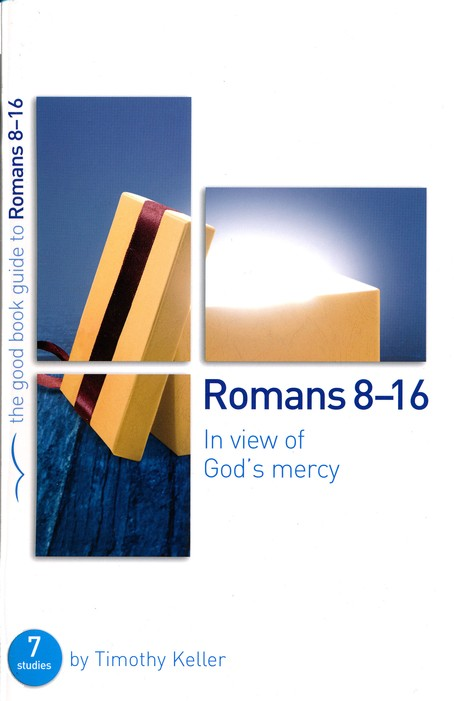 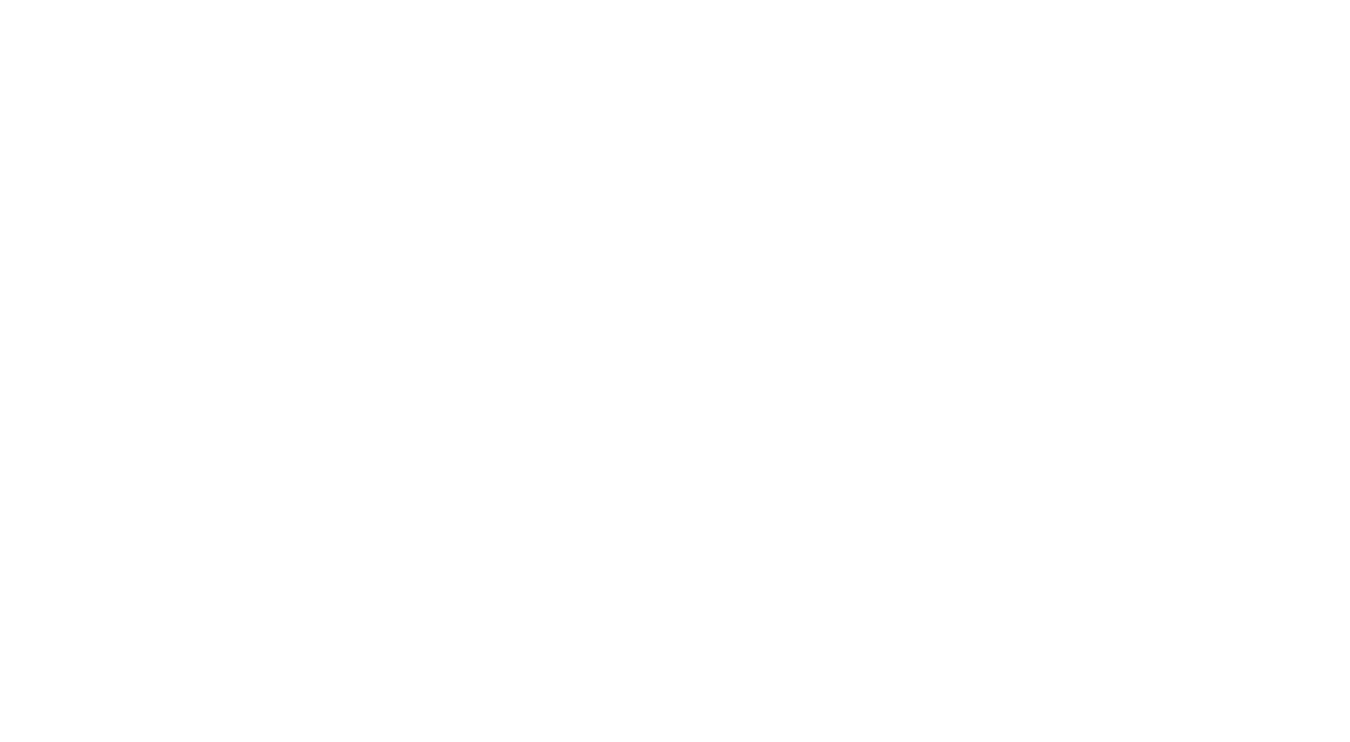 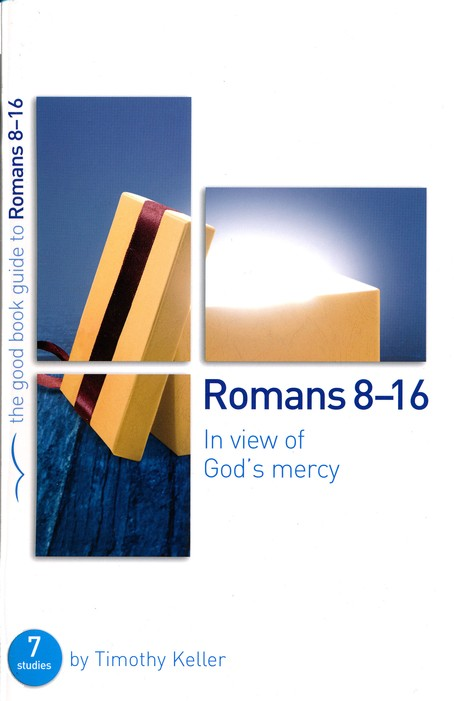 Romans 8-16
• Faith
• Our Union with Christ
• Israel and the plan of God
• Living for God

Being Right with God
“There is a way that seems right to a man, but in the end it leads to death.”  Proverbs 16:25, 14:12
“Being Right with God”Romans 1-7
1:1-3:20   The Verdict 
3:21-7:13 The Gift 
7:14-7:25 The Conflict
The Book of Romans
Who:   The Apostle Paul
To: 	     The Church in Rome, Gentiles and Jews
Called to belong to Jesus
Loved by God
Called to be His Holy People
When: Around AD 57
Why:    To share the Gospel and to encourage the 
                 Roman Believers.
Key Verses: Romans 1:16-17
16 “For I am not ashamed of the gospel, because it is the power of God that brings salvation to everyone who believes: first to the Jew, then to the Gentile. 

17 For in the gospel the righteousness of God is revealed—a righteousness that is by faith from first to last, just as it is written: “The righteous will live by faith.”” 

Righteousness: δικαιοσύνη dikaiosunē: equity (of character or act); specially (Christian)  
                           justification.1 Purity of heart and rectitude in life.2  
	                            Lexicons
	        “The condition acceptable to God.”3            
                           “The state of being right or being vindicated”4	
“The state of moral perfection required by God to enter heaven.”5  

Righteousness = Being right with God
Faith = Believing God
(Believing what God says – results in actions/change)
[Speaker Notes: Thompson chain – purity of heart and rectitude in life.
t]
“Being Right with God”Romans 1-7
1:1-3:20   The Verdict 
3:21-7:13 The Gift 
7:14-7:25 The Conflict
I. The Verdict - 1:1-3:20   

Gentiles/Pagans need _________________________.
       
	The  Wrath of God is Being Revealed:
       
      ~Man RECOGNIZES God.
      Through creation
      In his conscience
	
      ~Man REJECTS God.
      In his heart
      His mind is affected
 
      ~Man REGRESSES further into sin.
       He became an idolater / sexually immoral
       He abounded in all kinds of sin
 
      ~God gave them over. 

Jews/Moral Men need ____________________________.

      ~Man judges others and is hypocritical. 

      ~God is a patient and righteous judge. 
 
The Whole World is _______________________________.

Principle: _____________________________________________________.
Righteousness
“18 The wrath of God is being revealed from heaven against all the godlessness and wickedness of people, who suppress the truth by their wickedness, 19 since what may be known about God is plain to them, because God has made it plain to them. 20 For since the creation of the world God’s invisible qualities—his eternal power and divine nature—have been clearly seen, being understood from what has been made, so that people are without excuse.
21 For although they knew God, they neither glorified Him as God nor gave thanks to Him, but their thinking became futile and their foolish hearts were darkened. 22 Although they claimed to be wise, they became fools 23 and exchanged the glory of the immortal God for images made to look like a mortal human being and birds and animals and reptiles. 24  Therefore God gave them over in the sinful desires of their hearts to sexual impurity for the degrading of their bodies with one another. 25 They exchanged the truth about God for a lie, and worshiped and served created things rather than the Creator—who is forever praised. Amen.” Romans 1:18-25
“18 The wrath of God is being revealed from heaven against all the godlessness and wickedness of people, who suppress the truth by their wickedness, 19 since what may be known about God is plain to them, because God has made it plain to them. 20 For since the creation of the world God’s invisible qualities—his eternal power and divine nature—have been clearly seen, being understood from what has been made, so that people are without excuse.
21 For although they knew God, they neither glorified Him as God nor gave thanks to Him, but their thinking became futile and their foolish hearts were darkened. 22 Although they claimed to be wise, they became fools 23 and exchanged the glory of the immortal God for images made to look like a mortal human being and birds and animals and reptiles. 24  Therefore God gave them over in the sinful desires of their hearts to sexual impurity for the degrading of their bodies with one another. 25 They exchanged the truth about God for a lie, and worshiped and served created things rather than the Creator—who is forever praised. Amen.” Romans 1:18-25
[Speaker Notes: Creation]
“Although they know God’s righteous decree that those who do such things deserve death, they not only continue to do these very things but also approve of those who practice them.”  Romans 1:32
“18 The wrath of God is being revealed from heaven against all the godlessness and wickedness of people, who suppress the truth by their wickedness, 19 since what may be known about God is plain to them, because God has made it plain to them. 20 For since the creation of the world God’s invisible qualities—his eternal power and divine nature—have been clearly seen, being understood from what has been made, so that people are without excuse.
21 For although they knew God, they neither glorified Him as God nor gave thanks to Him, but their thinking became futile and their foolish hearts were darkened. 22 Although they claimed to be wise, they became fools 23 and exchanged the glory of the immortal God for images made to look like a mortal human being and birds and animals and reptiles. 24  Therefore God gave them over in the sinful desires of their hearts to sexual impurity for the degrading of their bodies with one another. 25 They exchanged the truth about God for a lie, and worshiped and served created things rather than the Creator—who is forever praised. Amen.” Romans 1:18-25
[Speaker Notes: Man rejects God]
“18 The wrath of God is being revealed from heaven against all the godlessness and wickedness of people, who suppress the truth by their wickedness, 19 since what may be known about God is plain to them, because God has made it plain to them. 20 For since the creation of the world God’s invisible qualities—his eternal power and divine nature—have been clearly seen, being understood from what has been made, so that people are without excuse.
21 For although they knew God, they neither glorified Him as God nor gave thanks to Him, but their thinking became futile and their foolish hearts were darkened. 22 Although they claimed to be wise, they became fools 23 and exchanged the glory of the immortal God for images made to look like a mortal human being and birds and animals and reptiles. 24  Therefore God gave them over in the sinful desires of their hearts to sexual impurity for the degrading of their bodies with one another. 25 They exchanged the truth about God for a lie, and worshiped and served created things rather than the Creator—who is forever praised. Amen.” Romans 1:18-25
[Speaker Notes: Man rejects God]
They exchanged:
Romans 1:23
“and exchanged the glory of the immortal God for images”

Romans 1:25
“They exchanged the truth of God for a lie” 

Romans 1:26
“their women exchanged natural sexual relations for unnatural ones”
“18 The wrath of God is being revealed from heaven against all the godlessness and wickedness of people, who suppress the truth by their wickedness, 19 since what may be known about God is plain to them, because God has made it plain to them. 20 For since the creation of the world God’s invisible qualities—his eternal power and divine nature—have been clearly seen, being understood from what has been made, so that people are without excuse.
21 For although they knew God, they neither glorified Him as God nor gave thanks to Him, but their thinking became futile and their foolish hearts were darkened. 22 Although they claimed to be wise, they became fools 23 and exchanged the glory of the immortal God for images made to look like a mortal human being and birds and animals and reptiles. 24  Therefore God gave them over in the sinful desires of their hearts to sexual impurity for the degrading of their bodies with one another. 25 They exchanged the truth about God for a lie, and worshiped and served created things rather than the Creator—who is forever praised. Amen.” Romans 1:18-25
[Speaker Notes: Man rejects God]
30 being filled with all unrighteousness, wickedness, greed, evil; full of envy, murder, strife, deceit, malice; they are gossips, 30 slanderers, haters of God, insolent, arrogant, boastful, inventors of evil, disobedient to parents, 31 without understanding, untrustworthy, unloving, unmerciful; 32 and although they know the ordinance of God, that those who practice such things are worthy of death, they not only do the same, but also  give hearty approval to those who practice them. Romans 1:30-32
Therefore God…
Romans 1:24
“God gave them over in the lusts of their hearts to impurity”

Romans 1:25
“God gave them over to degrading passions” 

Romans 1:28
“God gave them over to a depraved mind”
I. The Verdict - 1:1-3:20   

Gentiles need _________________________.
       
	 The Wrath of God is Being Revealed:
       
      ~Man RECOGNIZES God.
      Through creation
      In his conscience
	
      ~Man REJECTS God.
      In his heart
      His mind is affected
 
      ~Man REGRESSES further into sin.
       He became an idolater / sexually immoral
       He abounded in all kinds of sin
 
      ~God gave them over. 

Jews/Moral Men need ____________________________.

      ~Man judges others and is hypocritical. 

      ~God is a patient and righteous judge. 
 
The Whole World is _______________________________.

Principle: _____________________________________________________.
Righteousness
Righteousness
“You, therefore, have no excuse, you who pass judgment on someone else, for at whatever point you judge the other, you are condemning yourself, because you who pass judgment do the same things.” Romans 2:1

“So when you, a mere human being, pass judgment on them and yet do the same things, do you think you will escape God’s judgment?” Romans 2:3
“But because of your stubbornness and your unrepentant heart, you are storing up wrath against yourself for the day of God’s wrath, when his righteous judgment will be revealed.” Romans 2:5
“Jews and Gentiles alike are all under the power of sin.” Romans 3:9
10 “…There is no one righteous, not even one;11      there is no one who understands;        there is no one who seeks God.12       All have turned away,        they have together become worthless;        there is no one who does good,        not even one.” 
        Romans 3:10-12
“…that every mouth may be stopped, and all the world may become guilty before God.” Romans 3:19
I. The Verdict - 1:1-3:20   

Gentiles need _________________________.

	The  Wrath of God is Being Revealed:

      ~Man RECOGNIZES God.
      Through creation
      In his conscience
	
      ~Man REJECTS God.
      In his heart
      His mind is affected
 
      ~Man REGRESSES further into sin.
       He became an idolater / sexually immoral
       He abounded in all kinds of sin
 
      ~God gave them over. 

Jews/Moral Men Need ____________________________.

      ~Man judges others and is hypocritical.

      ~God is a patient and righteous judge. 

 
The Whole World is _______________________________.

Principle: _____________________________________________________.
Righteousness
Righteousness
Guilty
There is no one righteous, not even one. (3:10)
“Being Right with God”Romans 1-7
1:1-3:20   The Verdict: Guilty 
3:21-7:13 The Gift
7:14-7:25 The Conflict
“But now apart from the law the righteousness of God has been made known, to which the Law and the Prophets testify. This righteousness is given through faith in Jesus Christ to all who believe. There is no difference between Jew and Gentile, for all have sinned and fallen short of the glory of God. (NIV)  being justified as a gift by His grace through the redemption which is in Christ Jesus;” (NASB) 
Romans 3:21-24
II. The Gift - 3:21-7:13   

Righteousness is given through ______________________.
      
      ~God presented Christ as a  sacrifice of atonement.
	
      ~We have peace with God.

      ~ It is received as a gift.
     
      ~No one can boast before God.


Principle: __________________________________________________________
faith in Jesus Christ.
“God presented Christ as a sacrifice of atonement, through the shedding of His blood—to be received by faith.” Romans 3:25
“God presented Christ as a sacrifice of atonement, through the shedding of His blood—to be received by faith.” Romans 3:25
“Therefore, since we have been justified through faith, we have peace with God through our Lord Jesus Christ…” Romans 5:1
Since we have now been justified by his blood, how much more shall we be saved from God's wrath through Him! Romans 5:9
 
Whoever believes in the Son has eternal life, but whoever rejects the Son will not see life, for God's wrath remains on them.  John 3:36
“For the wages of sin is death, but the gift of God is eternal life in Christ Jesus our Lord. Romans 6:23
The Gift
Romans 3:24
“being justified as a gift by His grace through the redemption which is in Christ Jesus;”
Romans 5:15
“But the free gift is not like the transgression. For if by the transgression of the one the many died, much more did the grace of God and the gift by the grace of the one Man, Jesus Christ, abound to the many.”
Romans 5:16
“The gift is not like that which came through the one who sinned; for on the one hand the judgment arose from one transgression resulting in condemnation, but on the other hand the free gift arose from many transgressions resulting in justification.”
Romans 5:17
“For if by the transgression of the one, death reigned through the one, much more those who receive the abundance of grace and of the gift of righteousness will reign in life through the One, Jesus Christ.”
Romans 6:23
“For the wages of sin is death, but the free gift of God is eternal life in Christ Jesus our Lord.”
II. The Gift - 3:21-7:13   

Righteousness is given through ______________________.
      
      ~God presented Christ as a  sacrifice of atonement.
	
      ~We have peace with God.

      ~ It is received as a gift.
     
      ~No one can boast before God.


Principle: God declares sinners “righteous” through faith in 
                     Jesus Christ.
faith in Jesus Christ.
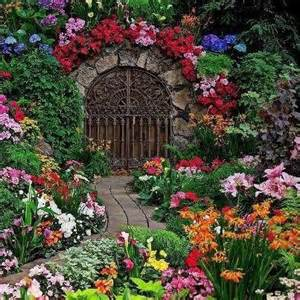 “Being Right with God”Romans 1-7
1:1-3:20   The Verdict: Guilty 
3:21-7:13 The Gift: Righteousness/Jesus/Eternal Life
7:14-7:25 The Conflict
III. The Conflict - 7:14-7:25   

Believers _____________________ with the flesh.

     
Principle: ___________________________________________________________
battle
14 “For we know that the law is spiritual, but I am of the flesh, sold under sin. 15 For I do not understand my own actions. For I do not do what I want, but I do the very thing I hate.” 

18 “For I know that nothing good dwells in me, that is, in my flesh. For I have the desire to do what is right, but not the ability to carry it out. 19 For I do not do the good I want, but the evil I do not want is what I keep on doing.” 

21 “ So I find it to be a law that when I want to do right, evil lies close at hand. 22 For I delight in the law of God, in my inner being, 23 but I see in my members another law waging war against the law of my mind and making me captive to the law of sin that dwells in my members. 24 Wretched man that I am! Who will deliver me from this body of death?

25 Thanks be to God through Jesus Christ our Lord!” 

Romans 7:14-15, 18-19, 21-25 ESV
“Praise God for the war within! 
Serenity in sin is death.”  
John Piper
“Thanks be to God through Jesus Christ our Lord!” 
Romans 7:25
III. The Conflict - 7:14-7:25   

Believers _____________________ with the flesh.

 Principle: Jesus Christ is the answer for weary believers.
battle
“Being Right with God”Romans 1-7
1:1-3:20   The Verdict: Guilty 
3:21-7:13 The Gift: Righteousness/Jesus/Eternal Life
7:14-7:25 The Conflict: The Flesh